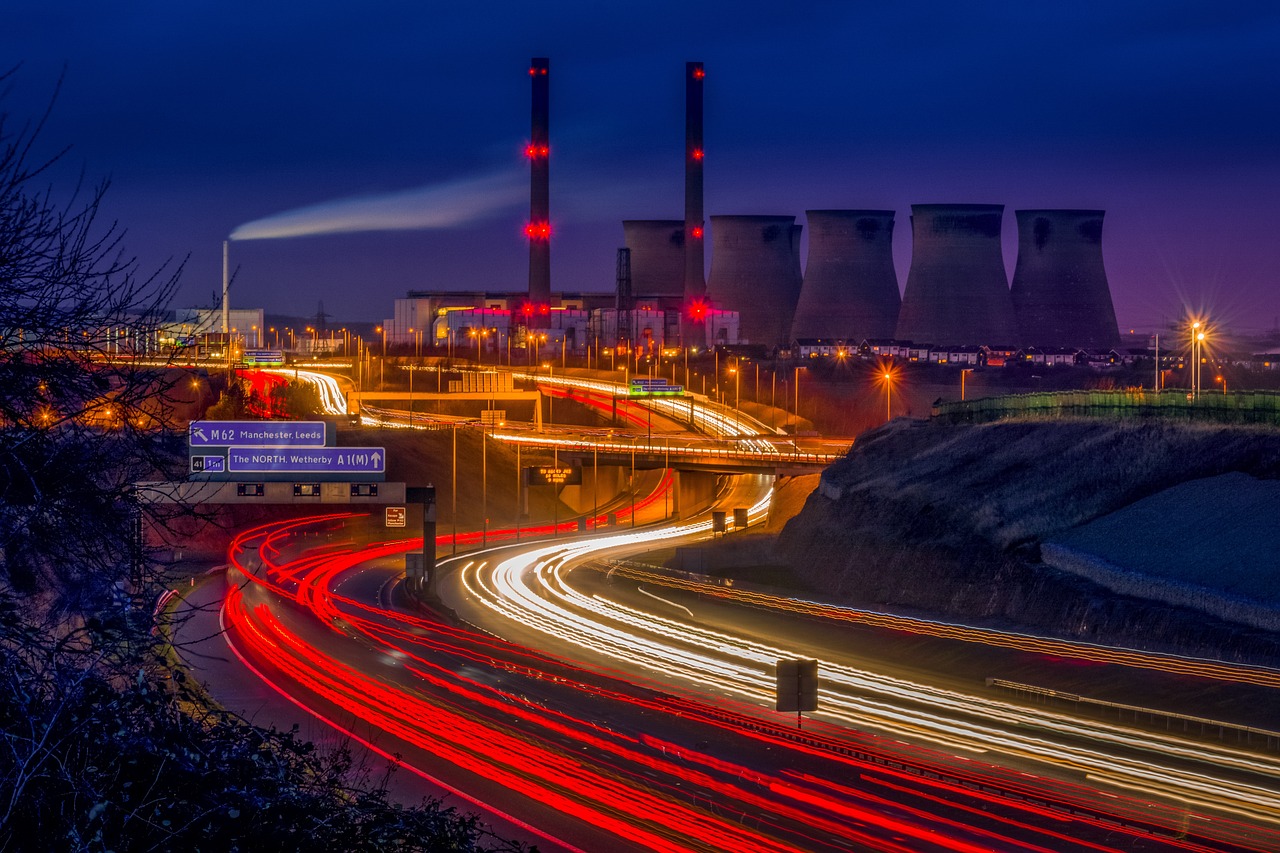 The Transport System and Transport Policy
Edited by Bert van Wee, Jan Anne Annema, David Banister and Baiba Pudãne
Chapter 16: Transportation models and their applications
Authors: Gonçalo Homem de Almeida Correia and Bert van Wee
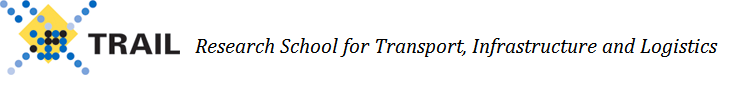 Ferrybridge - Free image on Pixabay
Introduction
Definition:
Model is a simplified representation of part of reality
Use of models:
Gain insight into the behaviour of the system in a do-nothing scenario
Understand the effects of proposed policies on transport, accessibility, environment, safety, land-use, etc.
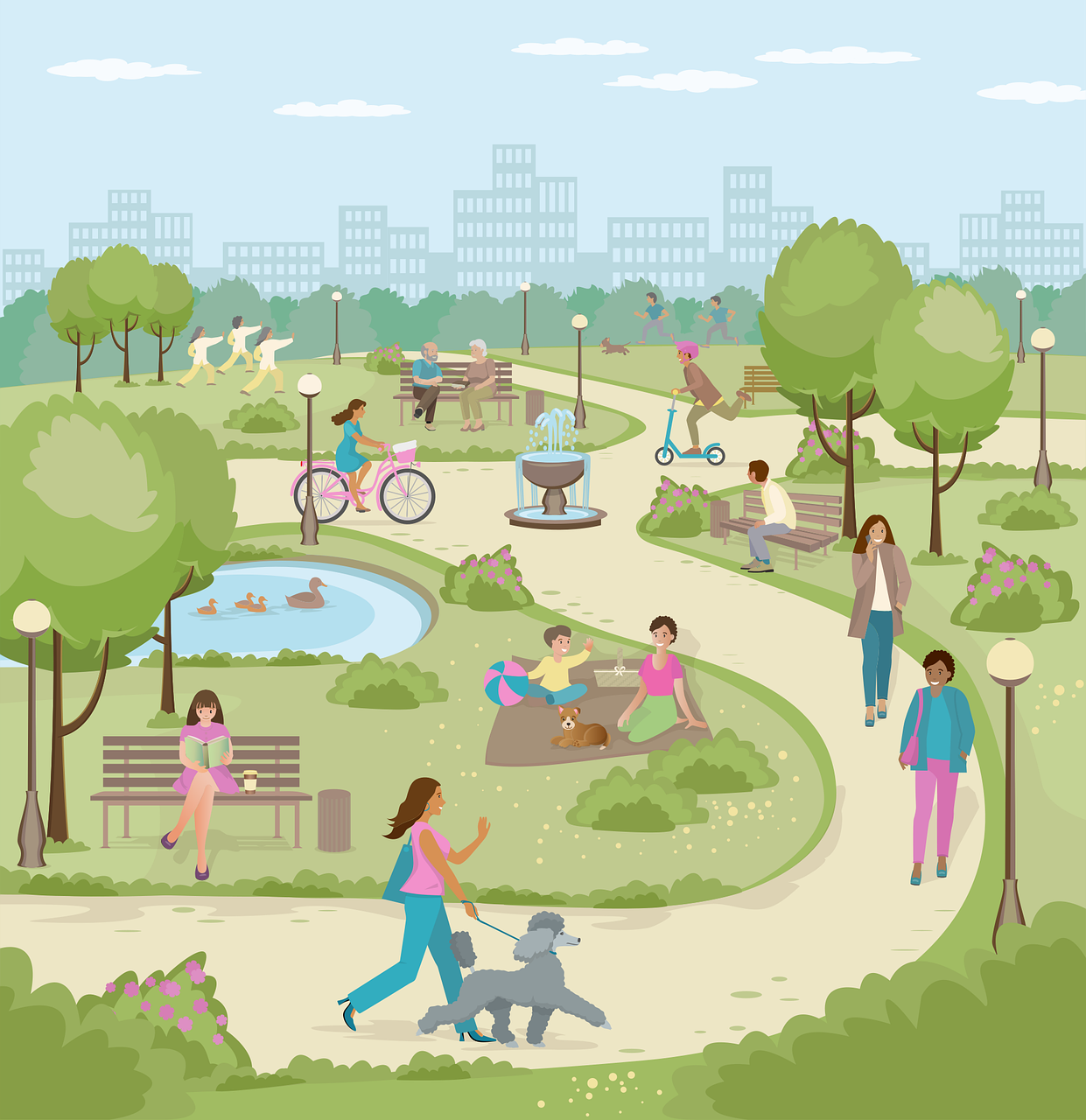 Park - Free image on Pixabay
Introduction
This chapter focusses on ‘strategic models’:
Strategic models aggregate volumes of travellers for faster representation of mobility patterns in a city, region, or country
Typical output: number of passenger kilometres in a country, region or city
Different from real-time traffic management models that require modelling each vehicle (see Chapter 7)
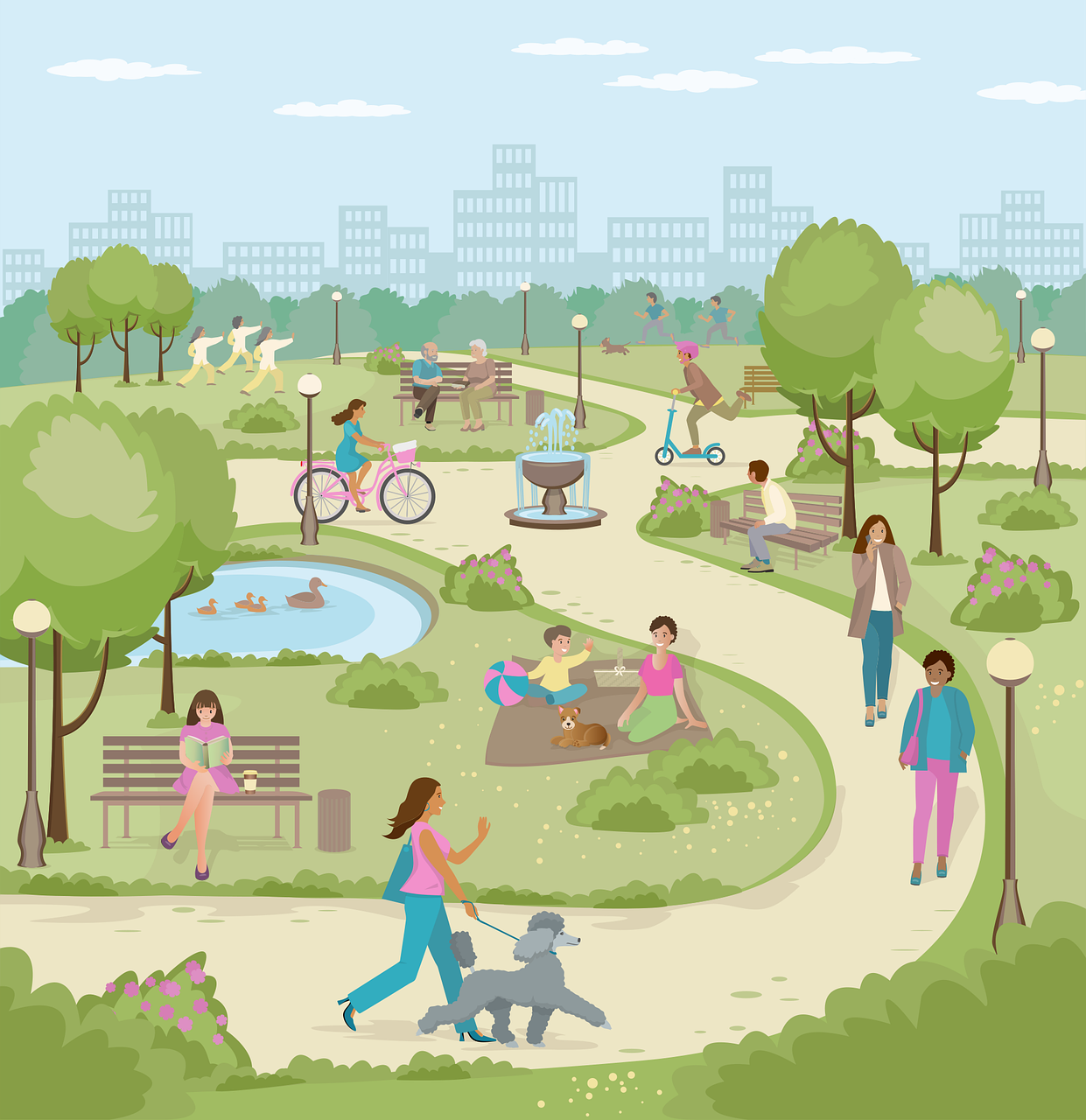 Park - Free image on Pixabay
Overview chapter
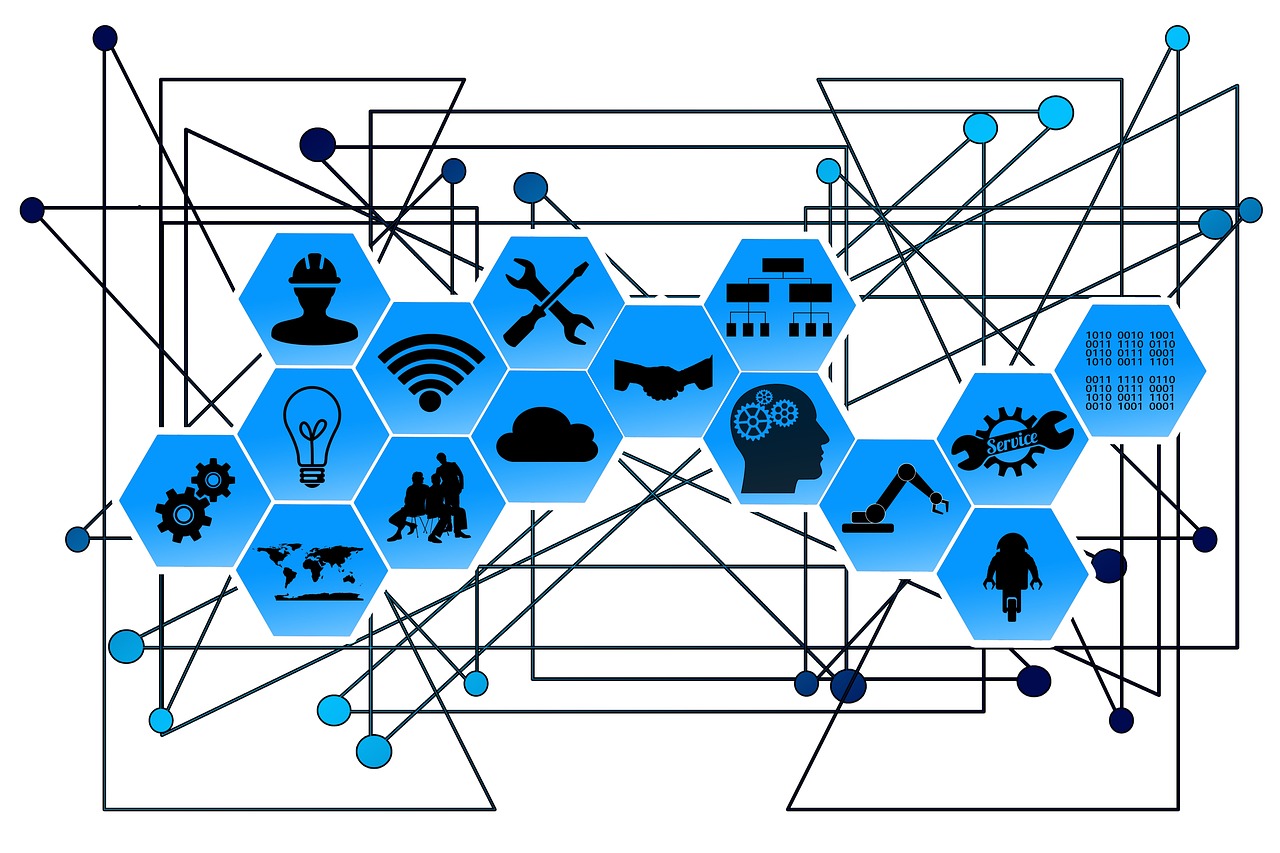 Types of transport models
Elasticities
The 4-step model
Human behaviour modelling
Validation of models
Some examples of models
What can a transport model be used for?
Conclusions
Web Network Points - Free photo on Pixabay - Pixabay
Overview chapter
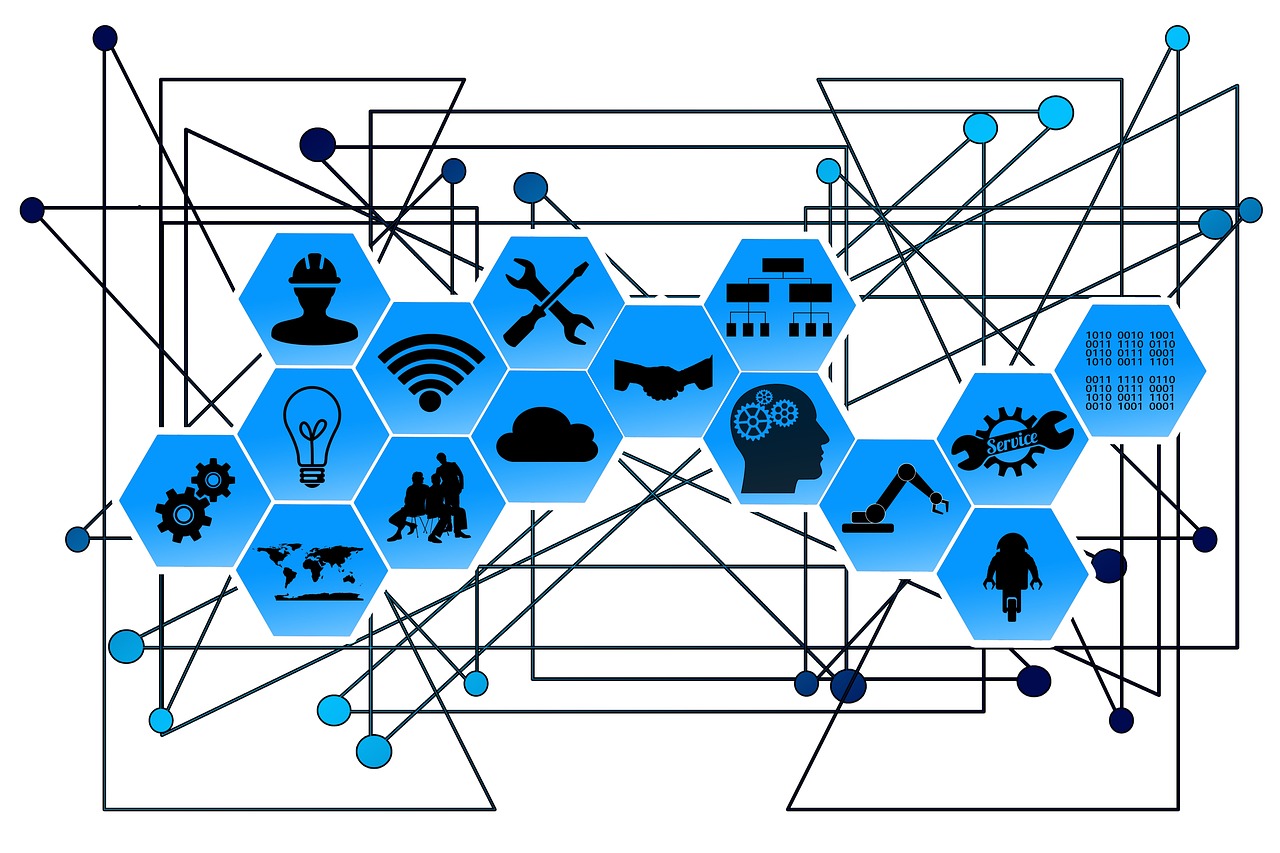 Types of transport models
Elasticities
The 4-step model
Human behaviour modelling
Validation of models
Some examples of models
What can a transport model be used for?
Conclusions
Web Network Points - Free photo on Pixabay - Pixabay
Types of transport models
Transport models describe human behaviour based on a theory of how humans behave in their daily mobility choices

The theory establishes causal connections between exogenous and endogenous variables:
Exogenous variables (determined outside the model): GDP growth assumptions, capacity of road links, public transport fares, etc.
Endogenous variables (determined within the model): car ownership, travel choices
Causal connection can be established given that the following is true (see details in Chambliss & Schutt, 2019):
Empirical association
Temporal priority of the independent variable
Non-spuriousness
Known causal mechanism
Known context in which the effect occurs
Chambliss F. and R. Schutt (2019), ‘Causation and experimental design’, in Daniel F. Chambliss, Russel K. Schutt (Eds.), Making Sense of the Social World: Methods of Investigation, London: SAGE, 130–61.
Types of transport models
Technically, models contain mathematical formulas and coefficients:
Coefficients indicate how exogenous variables affect endogenous ones
E.g., if 1% increase in income leads to a 0.4% increase in car ownership then 0.4 is the (elasticity) coefficient here
Determining coefficients is known as model estimation
Goal of model estimation: Make model results as similar as possible to the collected empirical data (see ‘Human behaviour modelling’ and ‘Validation of models’ later)
Types of transport models
Overview of strategic models:
Types of transport models: Descriptive vs explanatory
Types of transport models: Spatial vs non-spatial
Types of transport models: Aggregated vs disaggregated
Types of transport models: Static vs dynamic
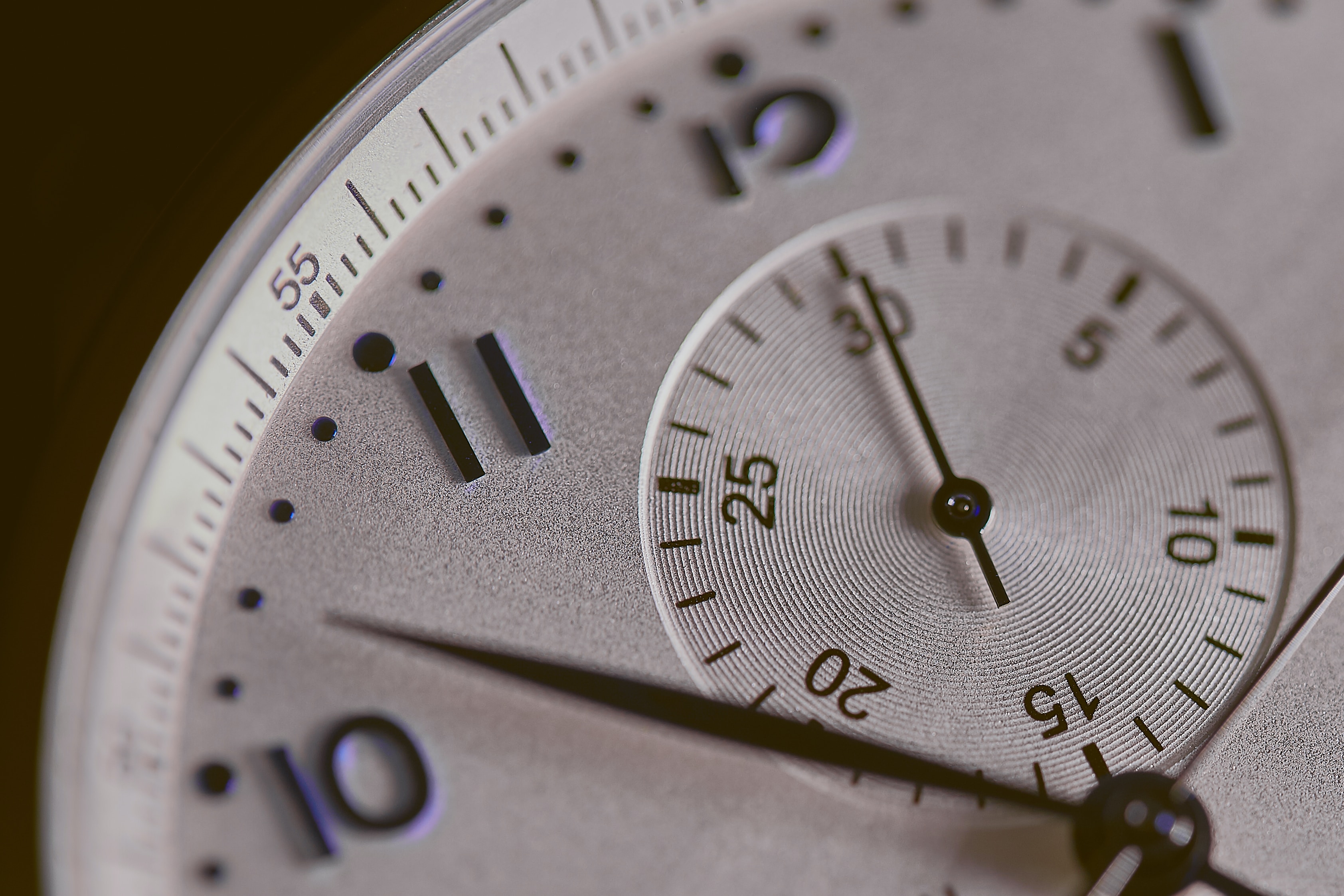 A close up of a silver watch face photo – Free Time Image on Unsplash
Types of transport models: Revealed vs stated preference
Types of transport models: Trip-based vs activity-based
Types of transport models: Considering land-use changes?
Land-use
Transport
Traditional models
Additional feedback considered in LUTI models
Types of transport models: Passenger vs freight transport
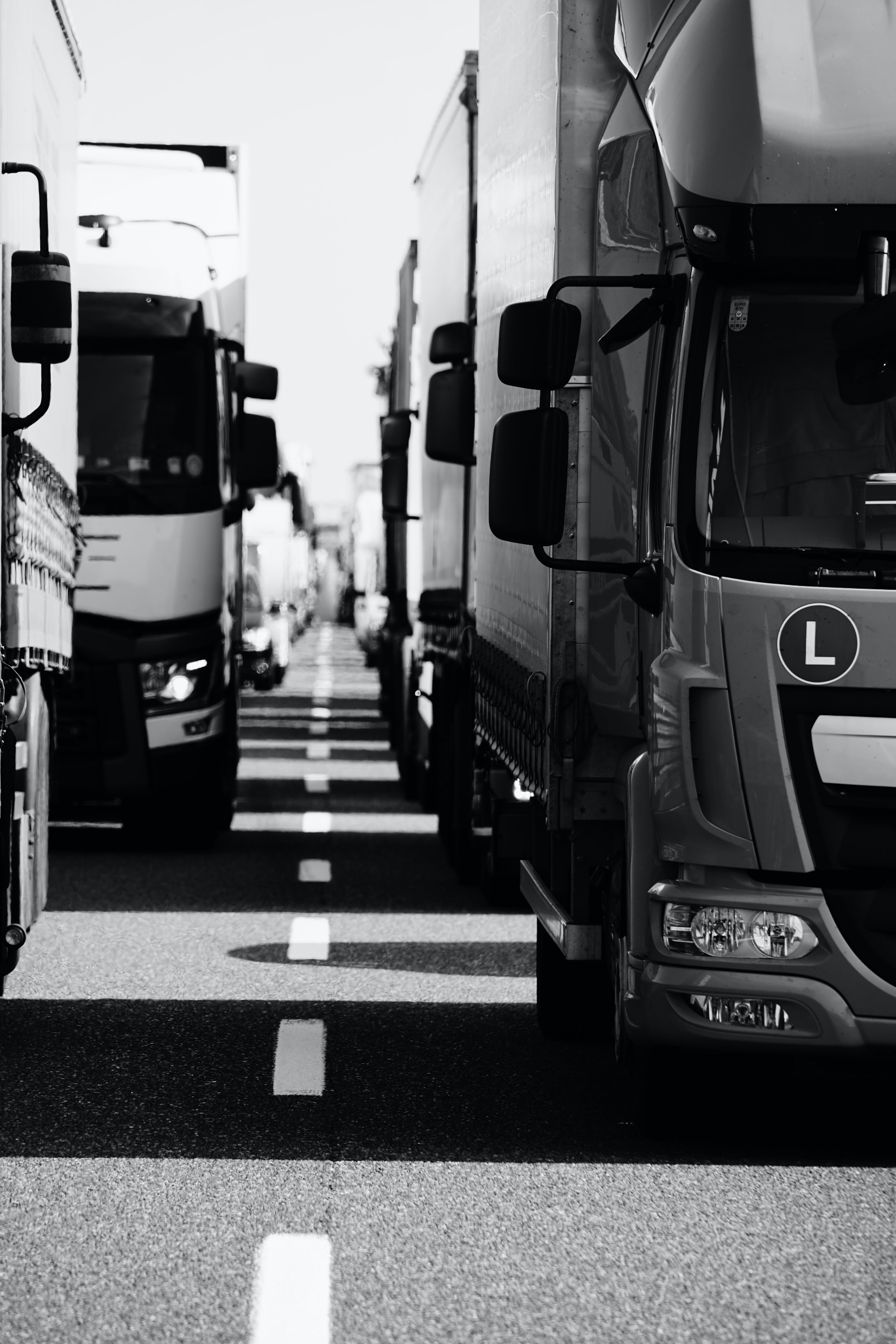 Grayscale photo of cars on road photo – Free Truck Image on Unsplash
Types of transport models: Agent-based models
Agent-Based Models (ABMs) can represent complex systems, including transport
ABMs focus on the emergence of behaviour: a bottom-up approach modelling individual agents and their interactions
ABMs often combine many model advancements discussed before:
Disaggregated, 
Dynamic, 
Spatial 
Activity-based
May include LUTI component

Main agents are typically citizens who make decisions on activities, modes of transport, and routes
It is possible to model one synthetic agent for each real citizen
Overview chapter
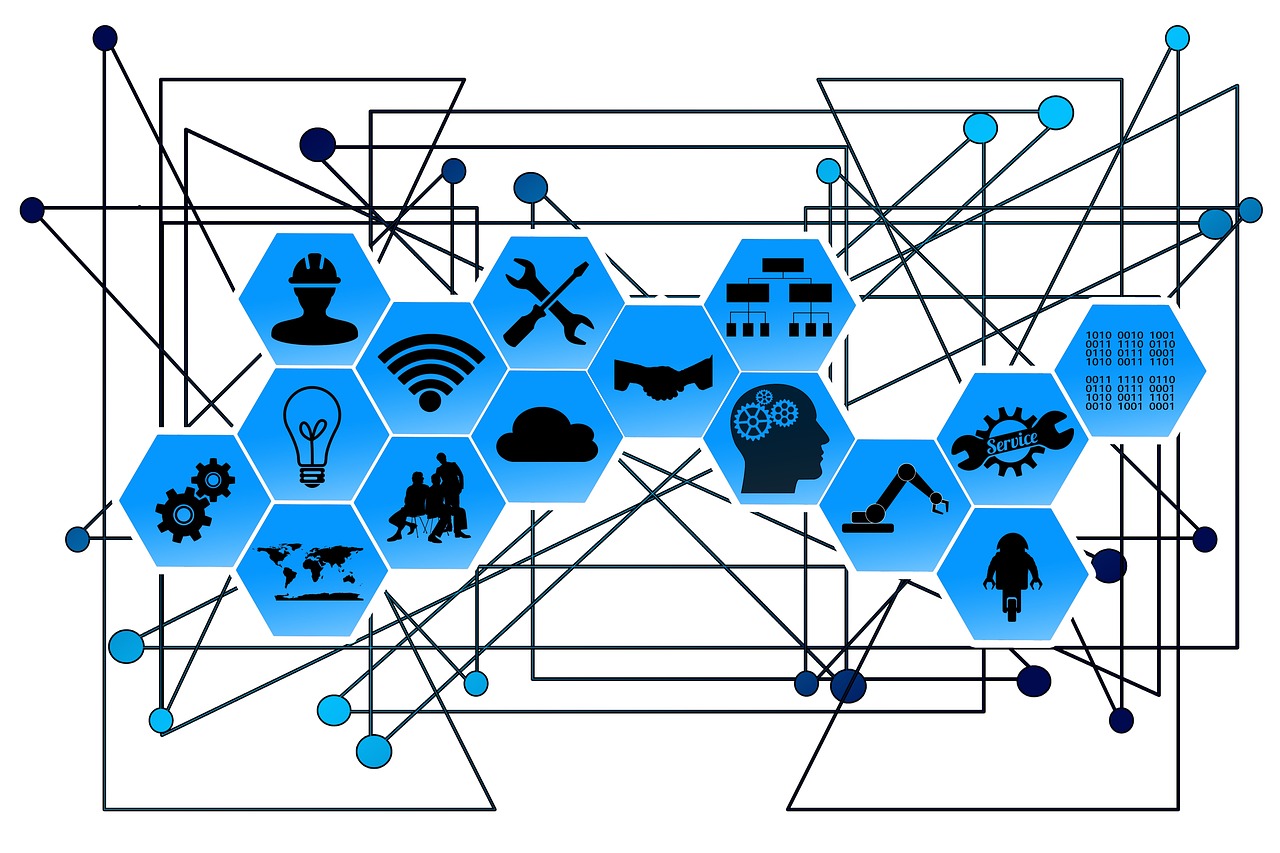 Types of transport models
Elasticities
The 4-step model
Human behaviour modelling
Validation of models
Some examples of models
What can a transport model be used for?
Conclusions
Web Network Points - Free photo on Pixabay - Pixabay
Elasticities (see also ch. 3 and 6)
Overview chapter
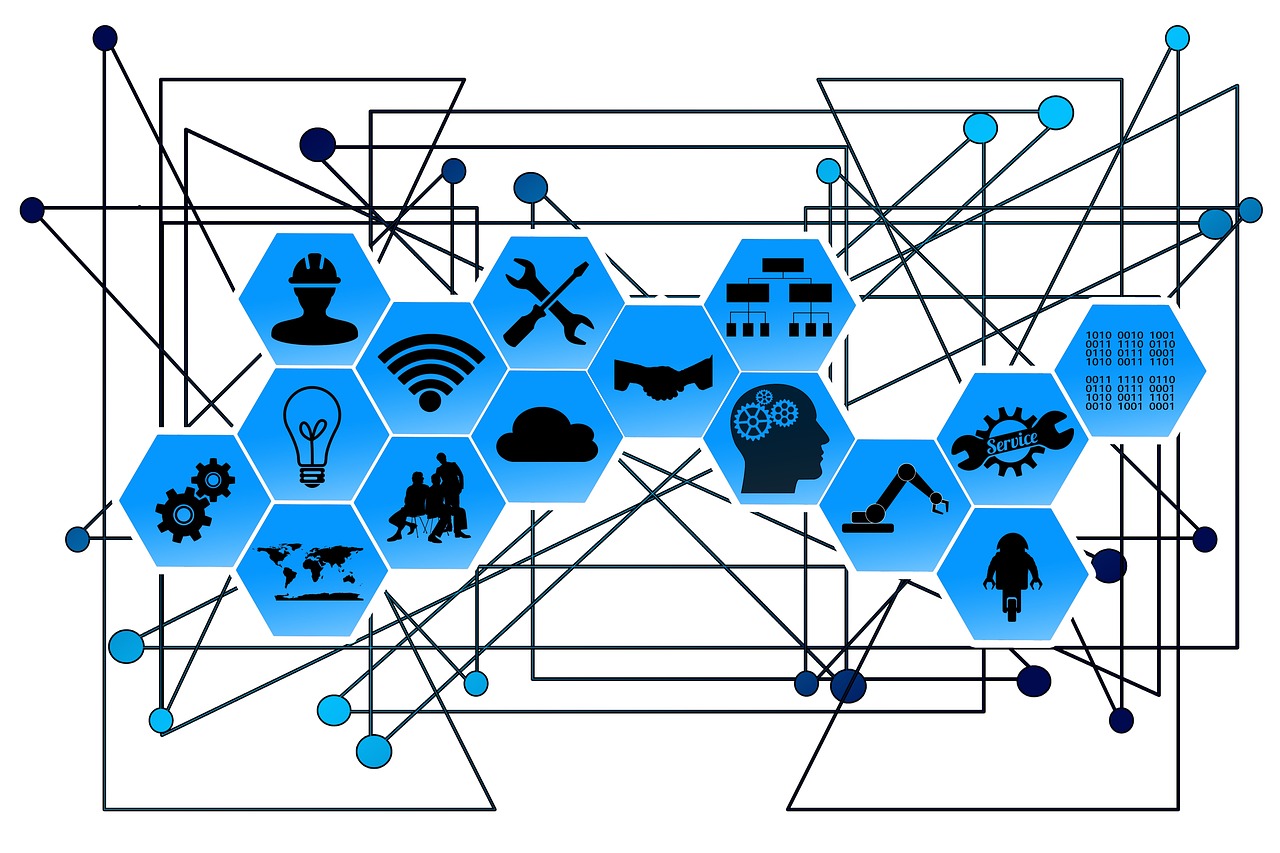 Types of transport models
Elasticities
The 4-step model
Human behaviour modelling
Validation of models
Some examples of models
What can a transport model be used for?
Conclusions
Web Network Points - Free photo on Pixabay - Pixabay
The 4-step model
The 4-Step is the most traditional aggregate modelling approach, having originated in 1950s in the US. 
Having divided the study area into zones, the model proceeds through 4 steps using a sub-model to answer a question in each step:
1st step: Generation (production) and attraction – how many trips depart and arrive at each zone?
Trip-generation models provide the total number of trips departing from each zone based on land-use variables (e.g., population, retail area, employment)
Trip-attraction models provide the total number of trips arriving at each zone based on similar variables.
2nd step: Distribution – from the trips that depart from each zone what are their destination zones? 
The distribution model determines the number of trips between each OD pair. The sum of trips departing from each origin / arriving at each destination zone equals the outputs from the corresponding models in step 1. This is called a ‘doubly-constrained model’.
The classic distribution model is derived from Newton’s gravity theory, considering generalised travel costs as distance
3rd step: Modal split – how many trips identified in step 2 are performed using each travel mode? 
Modal split (or mode choice) models divide the trips among different modes of transport available in the region 
Typically, car, public transport and active modes are distinguished, as well as possibly their combinations
Discrete choice models are typically used at this step
4th step: Assignment – which route is taken to get from an origin to the destination zone in the existing networks?
Simplest assignment method is ‘all or nothing’ – assumption that everyone takes the shortest route
Alternatively, and more realistically, discrete choice models are used
The most used methodology is user equilibrium traffic assignment. This method considers the relationships between travel demand, road capacities, congestion and travel times in car travel – see ch. 7.
The most recent class of models is dynamic traffic assignment methods – these consider also the departure time choices of drivers
The 4-step model
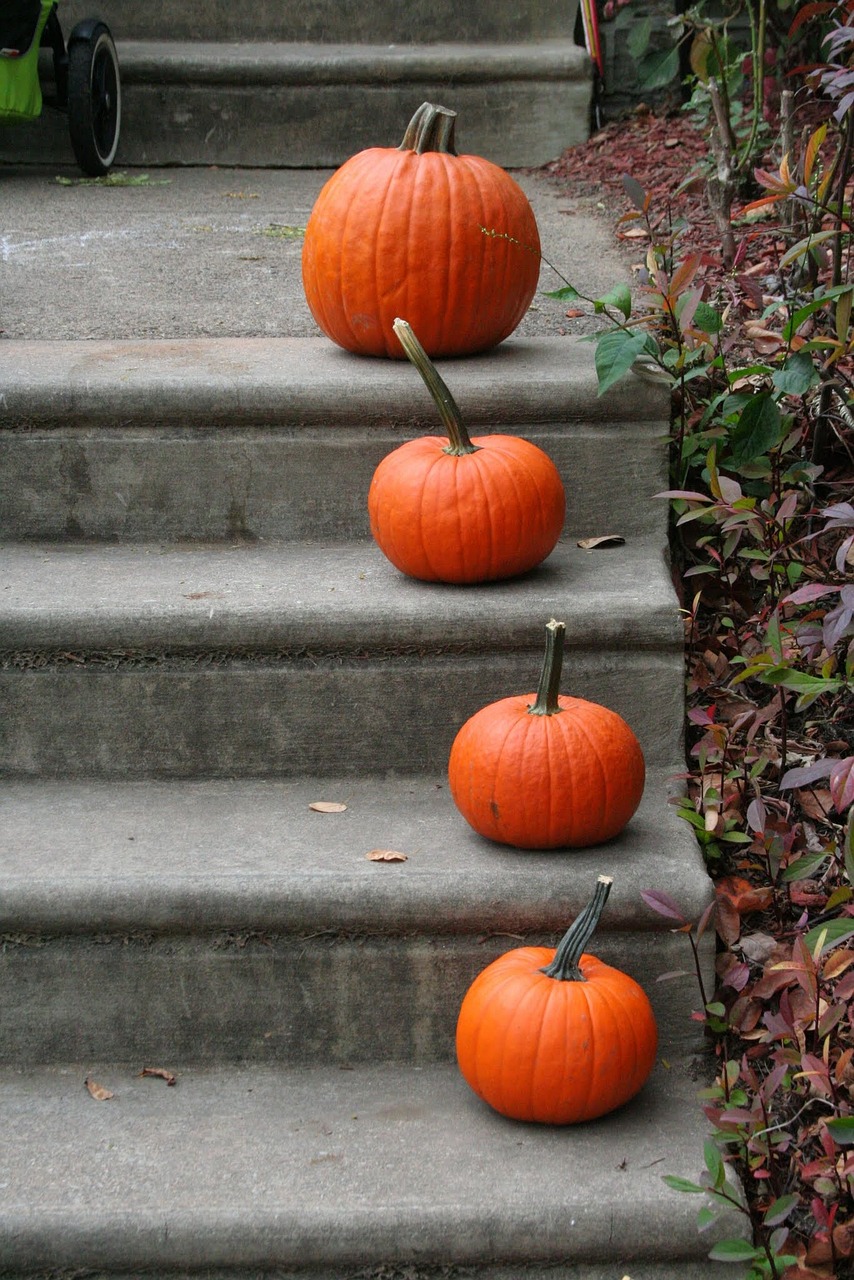 Do the 4 steps correspond to travellers’ sequential decisions?
They may
However, the decisions are likely interconnected and there are feedback loops – e.g., traffic congestion likely influences travel mode choice (potentially making car less attractive) 
4-step models often consider such loops and simultaneous decisions, e.g., simultaneous destination and mode choice (steps 2 & 3)
The 4-step model remains a widely used approach in transport modelling in many large cities, even as disaggregated models are being developed and are gaining popularity with the advent of big data
Pumpkin steps - Free image on Pixabay
Overview chapter
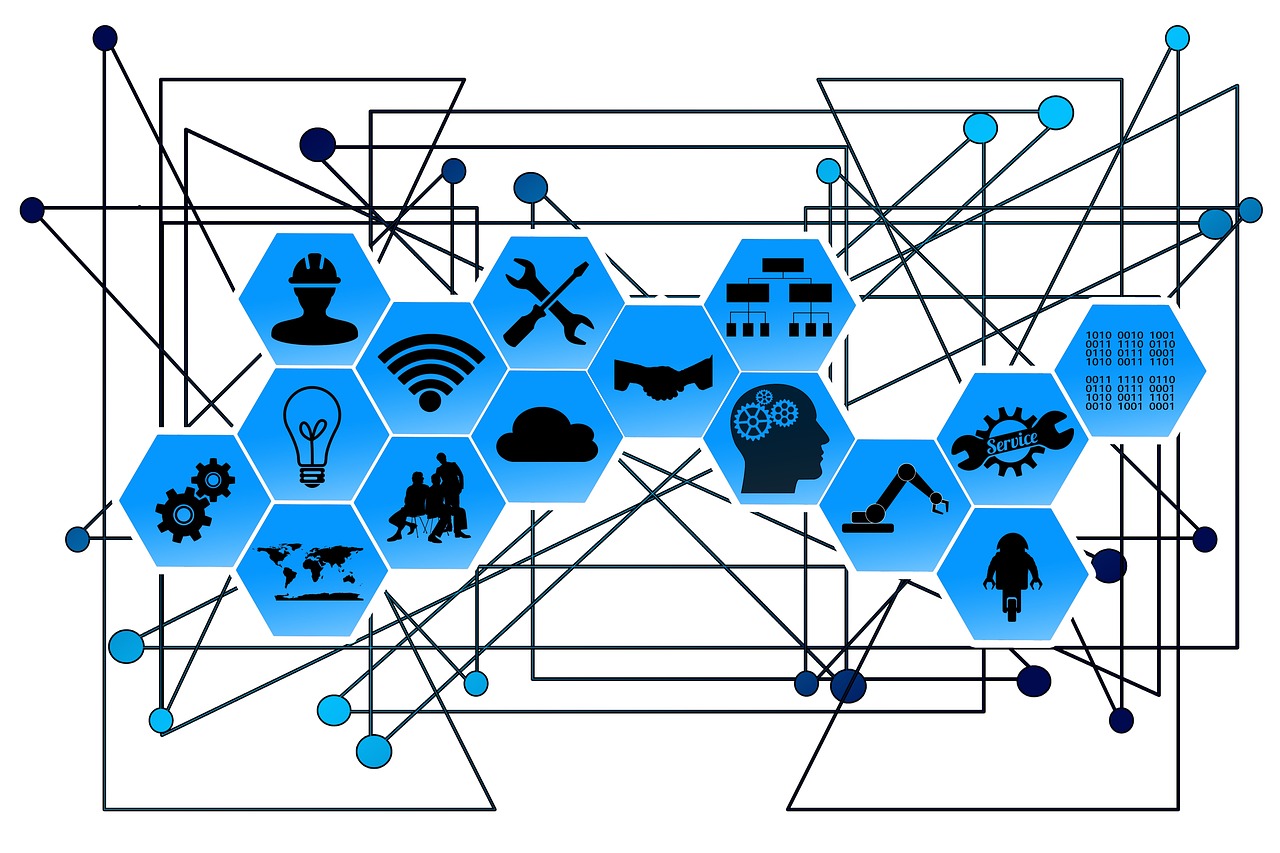 Types of transport models
Elasticities
The 4-step model
Human behaviour modelling
Validation of models
Some examples of models
What can a transport model be used for?
Conclusions
Web Network Points - Free photo on Pixabay - Pixabay
Human behaviour modelling
Behind each of the 4 steps in the 4-step model are decisions on an individual level:
To make a certain trip or not?
What destination to choose?
What travel mode to choose?
Which route to choose?
What time of day to choose for the trip?(sometimes added as 5th step in 4-step model)
These decisions can be modelled using human behaviour models, based in microeconomics (see also ch. 3).
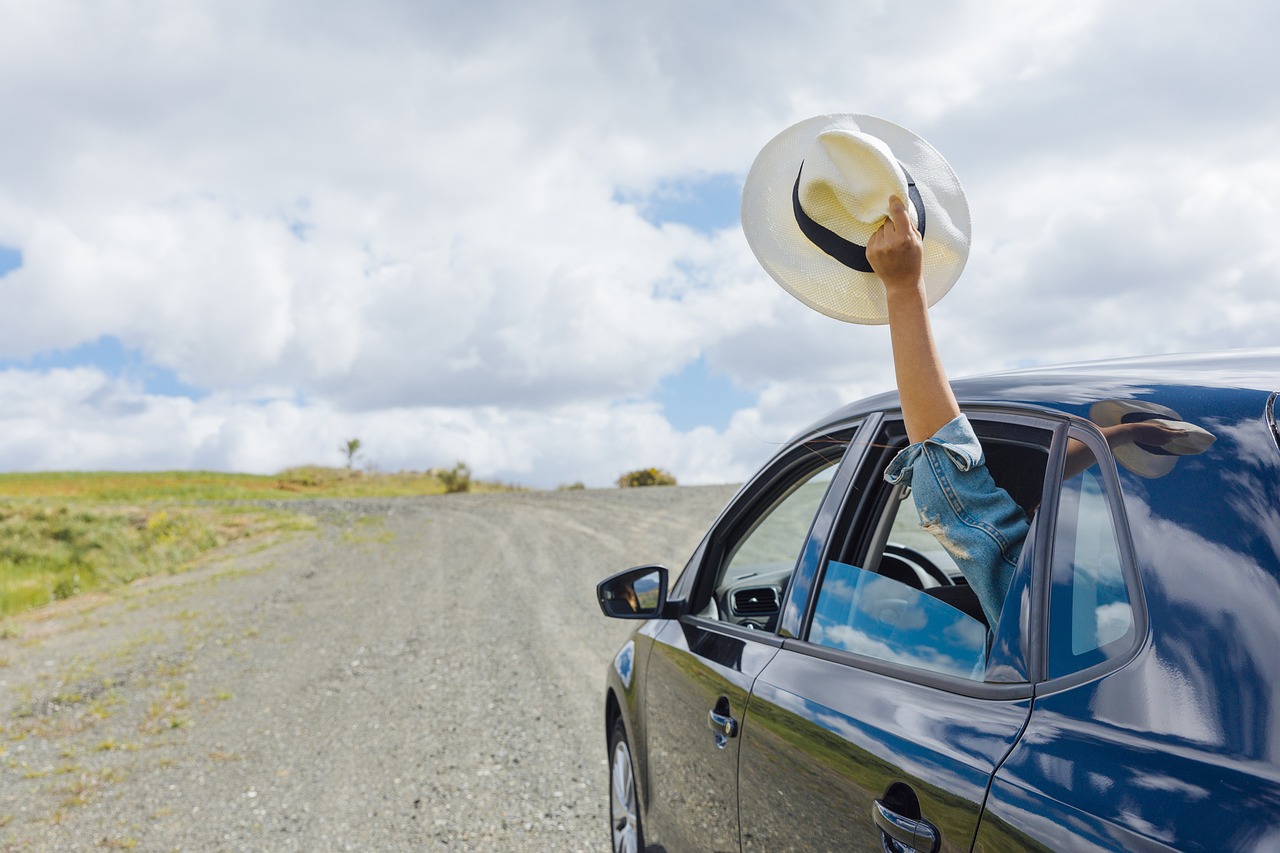 Car transportation travel road trip - Free image on Pixabay
Human behaviour modelling: The microeconomic approach
The microeconomic human behaviour models consider the following:
There is a set of alternatives available for a decision
A rational individual will choose the alternative that yields the highest utility



Utility cannot be directly measured, but it is inferred from the popularity of all the alternatives
The utility is composed of deterministic (and observable) and stochastic (and unobservable) component
Random Utility Maximisation: principle that postulates that the alternative with the largest total utility for the individual is chosen
Definition. Utility reflects the satisfaction or benefit that individuals gain from choosing a certain alternative.
Human behaviour modelling: The microeconomic approach
(3)
(4)
Alternative-specific constant
Dummy indicating whether a person owns a car or not
PT waiting time
PT travel time
PT transfer time
PT travel costs
Human behaviour modelling: The microeconomic approach
Human behaviour modelling: Applications to travel decisions
Each of the 5 individual travel decisions (see before) can be modelled using this microeconomic approach. There is much research in specifying and applying various models to these decisions. Some examples:
Joint choice of travel mode and destination can be modelled using nested logit
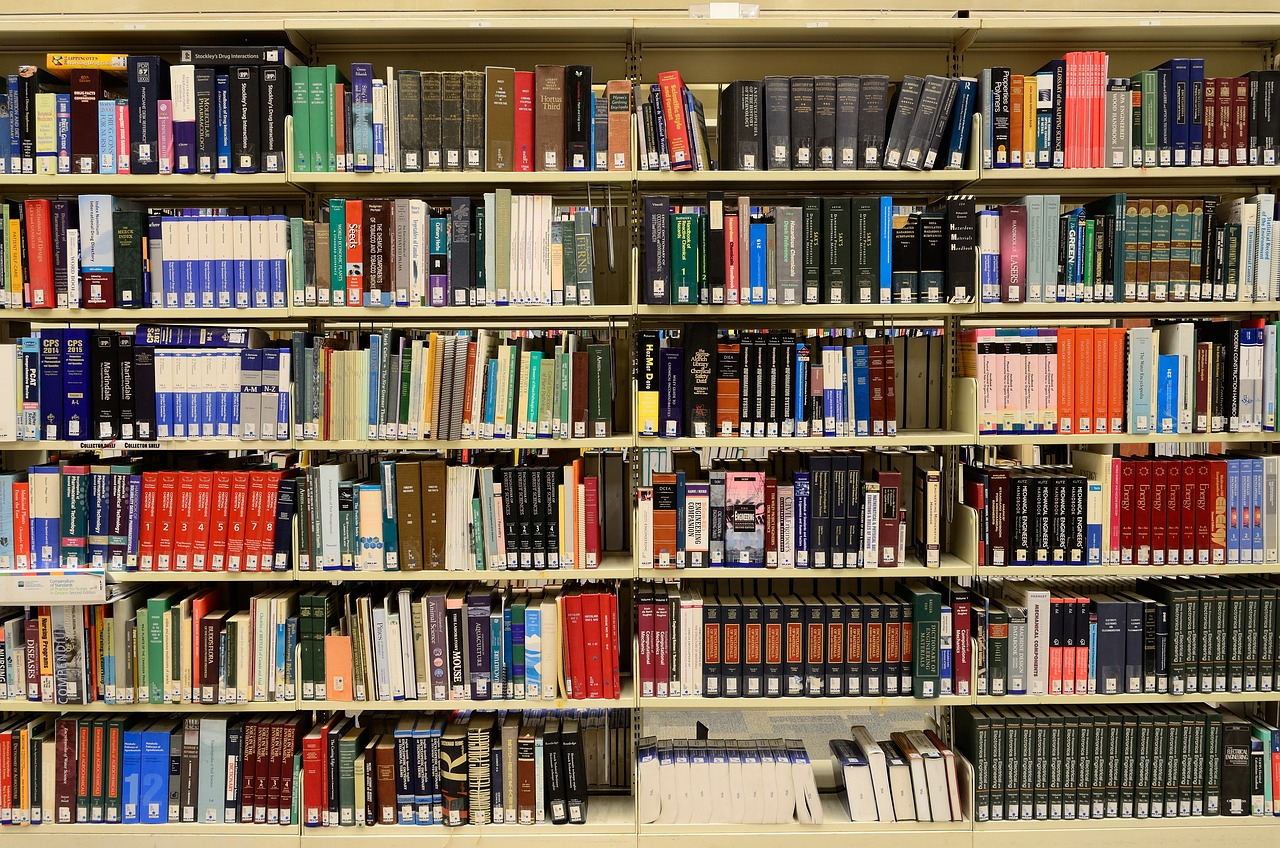 Recommended reading:
Train, K.E., 2003. Discrete Choice Methods with Simulation, Discrete Choice Methods with Simulation. Cambridge University Press, Cambridge. https://doi.org/10.1017/CBO9780511753930

Ben-Akiva, M.E., Lerman, S.R., 1985. Discrete choice analysis: theory and application to travel demand, MIT Press series in transportation studies ; 9. MIT Press, Cambridge.
Library Books Bookshelves - Free photo on Pixabay - Pixabay
Overview chapter
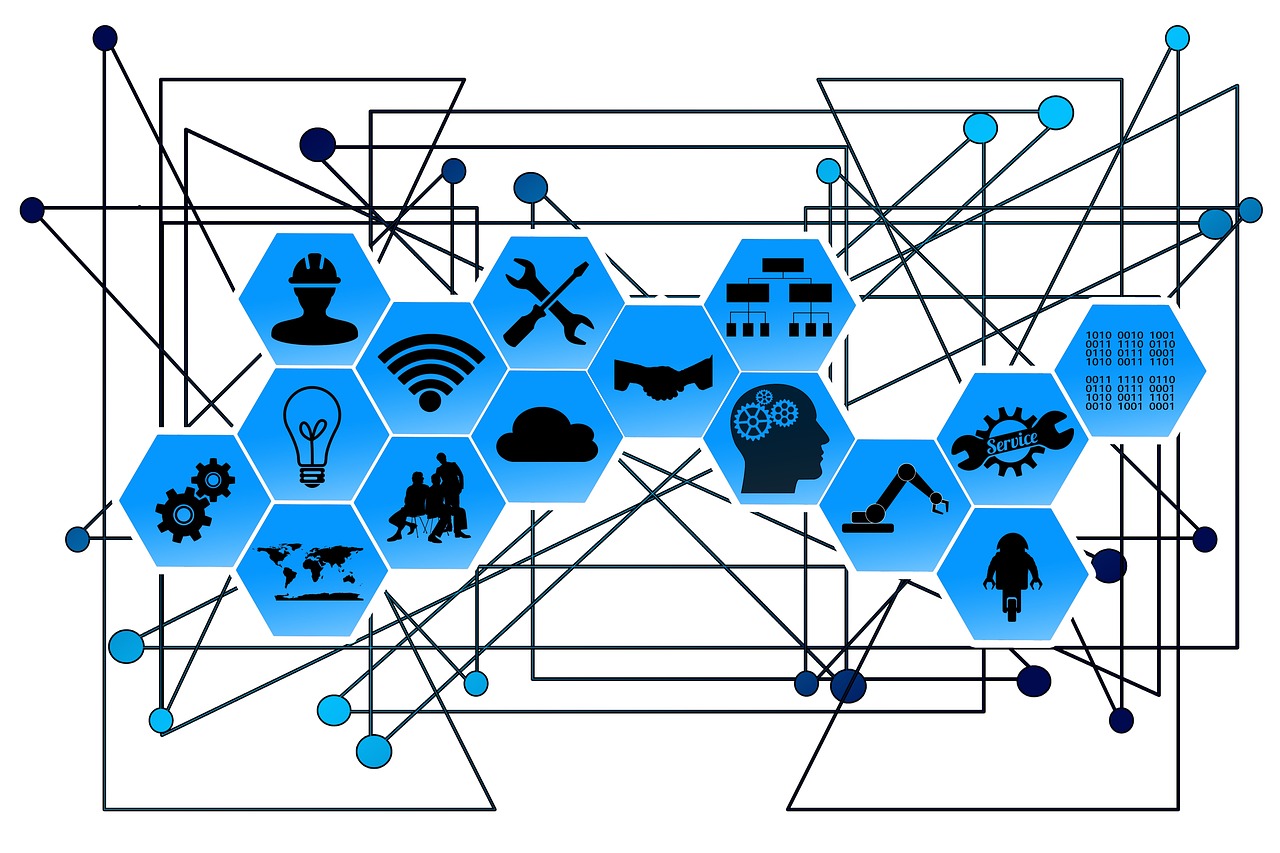 Types of transport models
Elasticities
The 4-step model
Human behaviour modelling
Validation of models
Some examples of models
What can a transport model be used for?
Conclusions
Web Network Points - Free photo on Pixabay - Pixabay
Validation of models
Validation is defined as the assessment of whether the model describes reality correctly or not
The question is phrased simply, but the answer is usually complicated (Cambridge Systematics, 2010)
For validation purposes, designers use independent data not used during the construction of the model to assess the reliability of the model for a wide range of situations
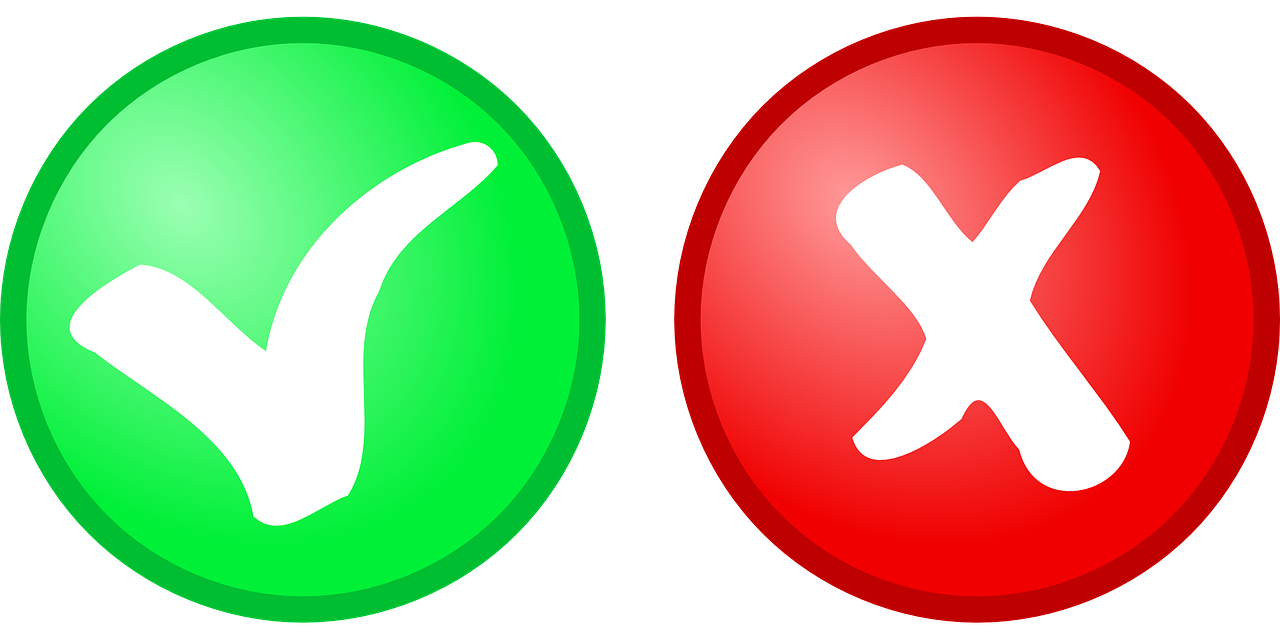 Button red green icon - Free image on Pixabay
Cambridge Systematics, Inc. (2010), Travel Model Validation and Reasonability Checking Manual Second Edition. Federal Highway Administration.
Validation of models
Aspects that must be taken care of during validation of a transport model may be: 
Application scope E.g.: when using a peak model designed for working days, model users cannot expect the model to perform well for peak travel during holidays. 
Qualitative criteriaE.g.: for which policy measures should the model be suitable in general? 
The level of validation E.g.: on which road links should the model be able to calculate delays due to congestion? 
Analysis of the discrepancies between the independent data and model outcomes should give clues about needed improvements:
Additional model parameters?
Calculation with smaller digits or taking smaller steps (in dynamic models)?
Reducing step size or increasing the number of iterations in iterative algorithms?
Adjusting the mathematical model to fit the conceptual model?
Adjusting the conceptual model to better represent some dependencies or amend the theories?
Overview chapter
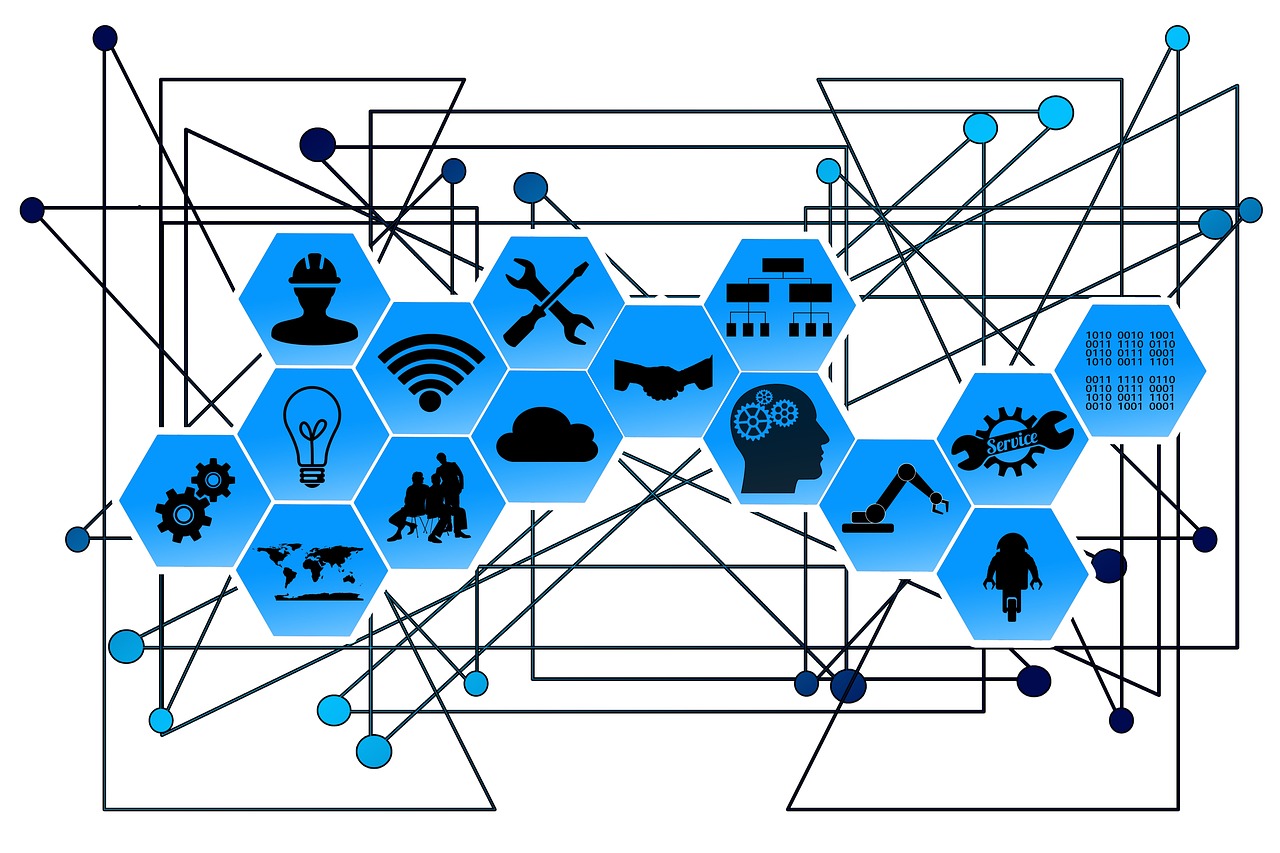 Types of transport models
Elasticities
The 4-step model
Human behaviour modelling
Validation of models
Some examples of models
What can a transport model be used for?
Conclusions
Web Network Points - Free photo on Pixabay - Pixabay
Some examples of models
The examples described are:
The LMS, the national Dutch model system, being an example of a state-of-the-art mainstream transport model.
ILUTE, a state-of-the-art agent-based LUTI model 
DYNAMO, an example of an impact model, in this case a model for car ownership, energy use and emissions
LMS
ILUTE
DYNAMO
LMS
Some examples of models: LMS
The Dutch National Model System (in Dutch: Landelijk Model Systeem - LMS) is a renowned and unique transportation policy design instrument used by Rijkswaterstaat, the public works department of the Dutch Ministry of Infrastructure and the Environment, since 1986.
It is a disaggregated model system that estimates future traffic flows for both trunk-road networks and public transport in the Netherlands 
Zoning and data:
The Netherlands and small parts of bordering countries is divided into ~1500 zones
Socio-economic and employment data for each zone in the base year and forecasting year are used
Road and public transport network data
Trip diaries (RP data) and surveys (SP data) to create models of individual / household choice behaviour
Data on parking costs, driving licence and car ownership
Data on passenger mobility and freight transport in the base year
LMS
Some examples of models: LMS
Here are the key steps and components of the LMS:
Step 1: Choice behaviour for each type of household
Individuals and households make choices, including car ownership (by households) and mode choice (by individuals)

Step 2: Type of travellers in the base year
LMS establishes traveller types based on individual characteristics such as age, gender, car availability, etc.
Classification is done for each zone in the base and forecasting years
If, e.g., the number of people over 50 years of age grows in the future, then so does the number of trips made especially by this group

Step 3: Applying the choice models
Choice models are estimated for driving license and car ownership, trip-making decisions, travel destination, mode, time of day, station, and access/egress mode for car drivers
Route choice for car drivers and public transport assignment is done using commercial software
LMS
Some examples of models: LMS
Step 4: Types of travellers in the forecasting year
The model determines the size and composition of the future traveller population for each location using demographic, socio-economic, and spatial data

Step 5: Changed circumstances – i.e., considered policy options
Planned policy options are implemented in the model
Examples: increasing railway connections, changing parking costs, or widening roads
Step 6: Forecast: New travelling behaviour
The model computes short-term and long-term changes in choice behaviour, such as route shifts or mode changes due to changed circumstances
It forecasts the number of travellers for each transport mode and the number of kilometres travelled
The model also computes transport flows within and between zones and allocates trips to the trunk-road network and public transport
ILUTE
Some examples of models: ILUTE
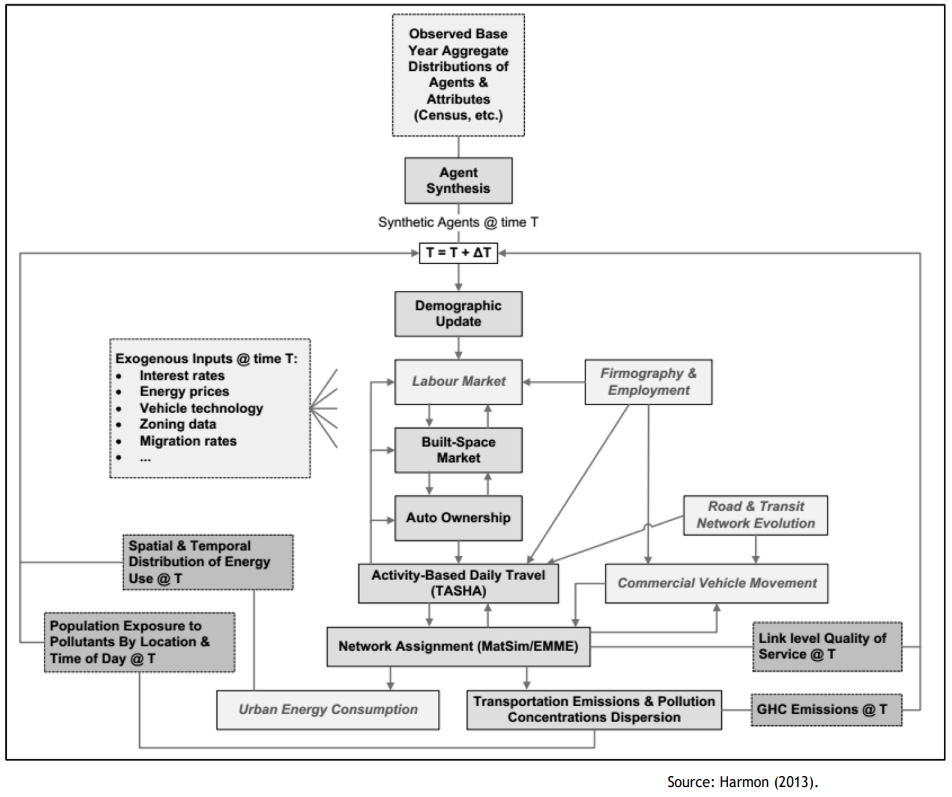 The ILUTE model is a state-of-the-art agent-based Land Use and Transport Interaction (LUTI) model for the Toronto-Hamilton region in Canada (Salvini and Miller, 2005) 
The model changes the system state from an initial base case to a future end state in discrete time steps
The model considers individual agents such as persons, households, housing units, and firms collectively defining the urban region state
Figure 16.3 The ILUTE model structure (Taken from Chapter 16, page 352)
Salvini, P. and E.J. Miller (2005), ‘ILUTE: An Operational Prototype of a Comprehensive Microsimulation Model of Urban Systems’, Networks and Spatial Economics, 5, 217–34. https://doi.org/10.1007/ s11067–005–2630–5
ILUTE
Some examples of models: ILUTE
The main modules of the ILUTE model are
Demographics Module:
Models population and household evolution over time, including births, deaths, migration, marriages, and divorces
Housing Market Component:
Endogenously explains the supply of housing by type and location, along with corresponding prices
Household Automobile Ownership:
Dynamically updated using models of household vehicle transactions
Travel Activity Scheduler for Household Agents (TASHA):
An activity generator for agents that schedules the activities of the synthetic population in the region
Trip Assignment:
Assigns trips resulting from agents' movements to modes of transport (public transport and car) and paths in the networks
This process can use traditional aggregated traffic assignment methods or an agent-based dynamic traffic simulation model like MATSim
ILUTE
Some examples of models: ILUTE
On-going work on ILUTE:
addition of a labour market 
implementing firms' characteristics and location choices to explain population dynamics and mobility choices
ILUTE uses random utility maximization principles for simulating choices and employs specific procedures to enhance the realism of those choices. 
E.g.: it implements search process for house selection as opposed to assuming that decision makers consider all homes on the market at once
ILUTE allows tracking each agent over time, monitoring the changes in their workplace, household composition, modes of transport, chosen paths, etc.: 
This allows to study how policies may affect different populations differently
E.g.: ILUTE has been used to model population exposure to pollution in the Toronto region
DYNAMO
Some examples of models: DYNAMO
DYNAMO (Meurs and Haaijer, 2006) is a dynamic model for forecasting the size, composition, and use of the Dutch passenger car fleet from 2003 to 2040, along with the resulting emissions
The model's core is an equilibrium module where prices for second-hand cars emerge to balance the demand and supply for second-hand cars each year
It needs the following input:
Number of cars per household
For each car in the household: type of fuel and fuel consumption, car age and weight category
Type of ownership: private / lease / company-owned cars
Car use: number of kilometres driven by cars
Types of households: household size, number of working people, age of the oldest individual, and real disposable household income
The model considers 
how household income affects car use and car choices within each household group
how fleet composition and usage impacts government income through taxes
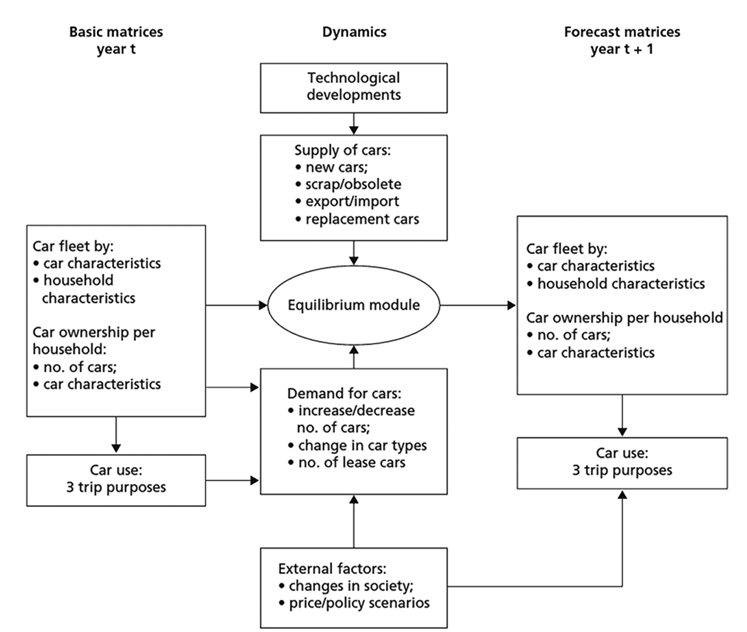 Figure 16.4 Structure of the DYNAMO model (Taken from Chapter 16, page 354)
Meurs, H. and R. Haaijer (2006), DYNAMO: a new dynamic model for the Dutch passenger car market, in: Colloquium Vervoersplanologisch Speurwerk. Amsterdam.
Overview chapter
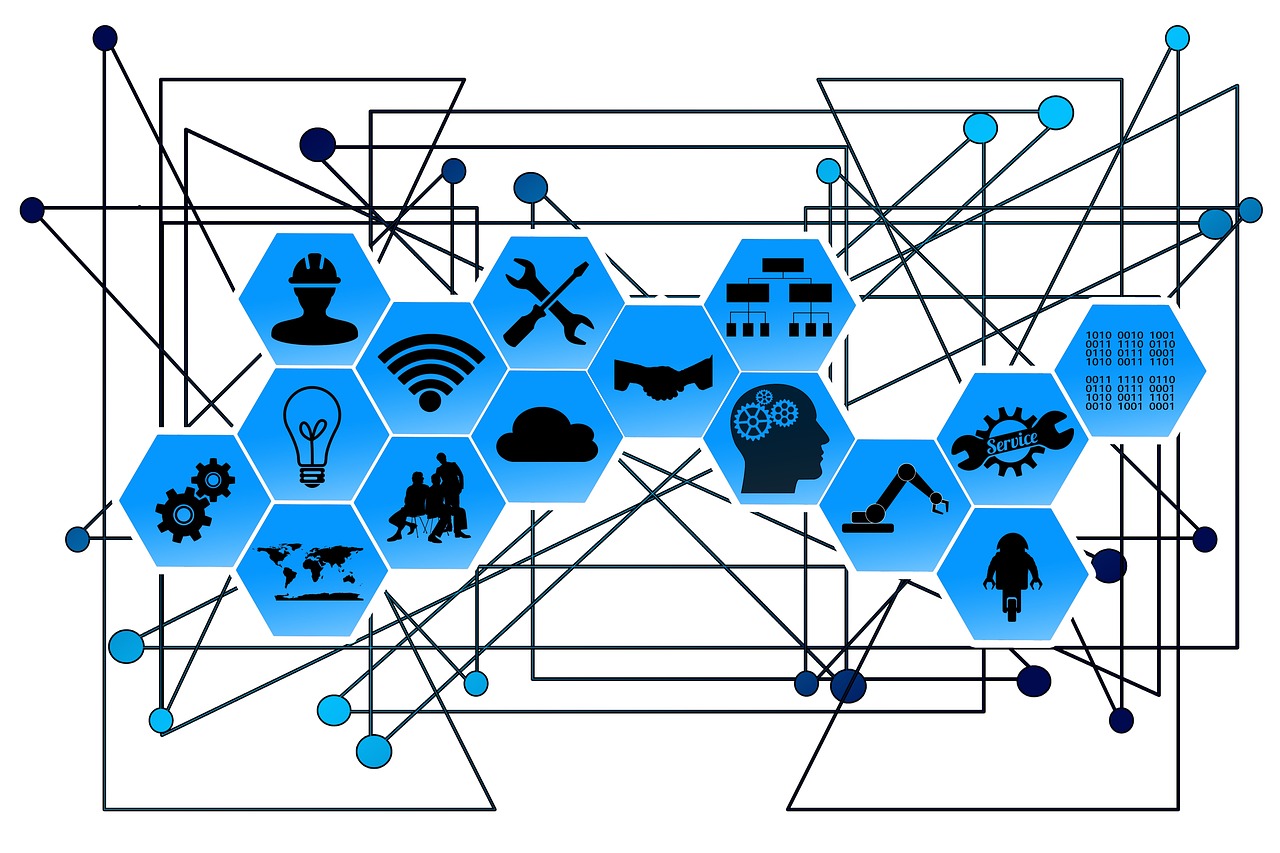 Types of transport models
Elasticities
The 4-step model
Human behaviour modelling
Validation of models
Some examples of models
What can a transport model be used for?
Conclusions
Web Network Points - Free photo on Pixabay - Pixabay
What can a transport model be used for?
Transport models provide insights into the magnitude of effects of developments and policy measures.
Various effects: Transport models can inform about effects on pollutant emissions, congestion levels, and long-term suburbanization
Incorporating developments: Models can show the impact of demographic, economic, spatial, and infrastructural changes on transport
Should a model be used for a particular research question?
Cannot be answered in general
The decision depends on the question's complexity, available time, budget, the desired level of precision and the expected impact on the system
Using models not only provides a result, but also force researchers to make research questions explicit, facilitating better study design and thereby outcomes
What can a transport model be used for?
Caution point in using models:
Matching real-world structure:
E.g.: adoption of more fuel-efficient cars do not only lead to less emissions directly, but can also induce more car travel that counters that effect
Handling small vs. major changes: Models are better suited to study the effects of relatively small changes which are within the scope of agents’ behaviour and data used to develop the models
Limitations of model use:
It is not important whether certain package of policy measures only just, or only just not, lead to achieving a goal in 2040
Instead: considering the uncertainties in the model, the conclusion should be that the package will lead to changes in the magnitude of the set aim
Interpreting model results: Researchers should not ‘hide behind the model’, but should take responsibility for model use, interpretation, and implications
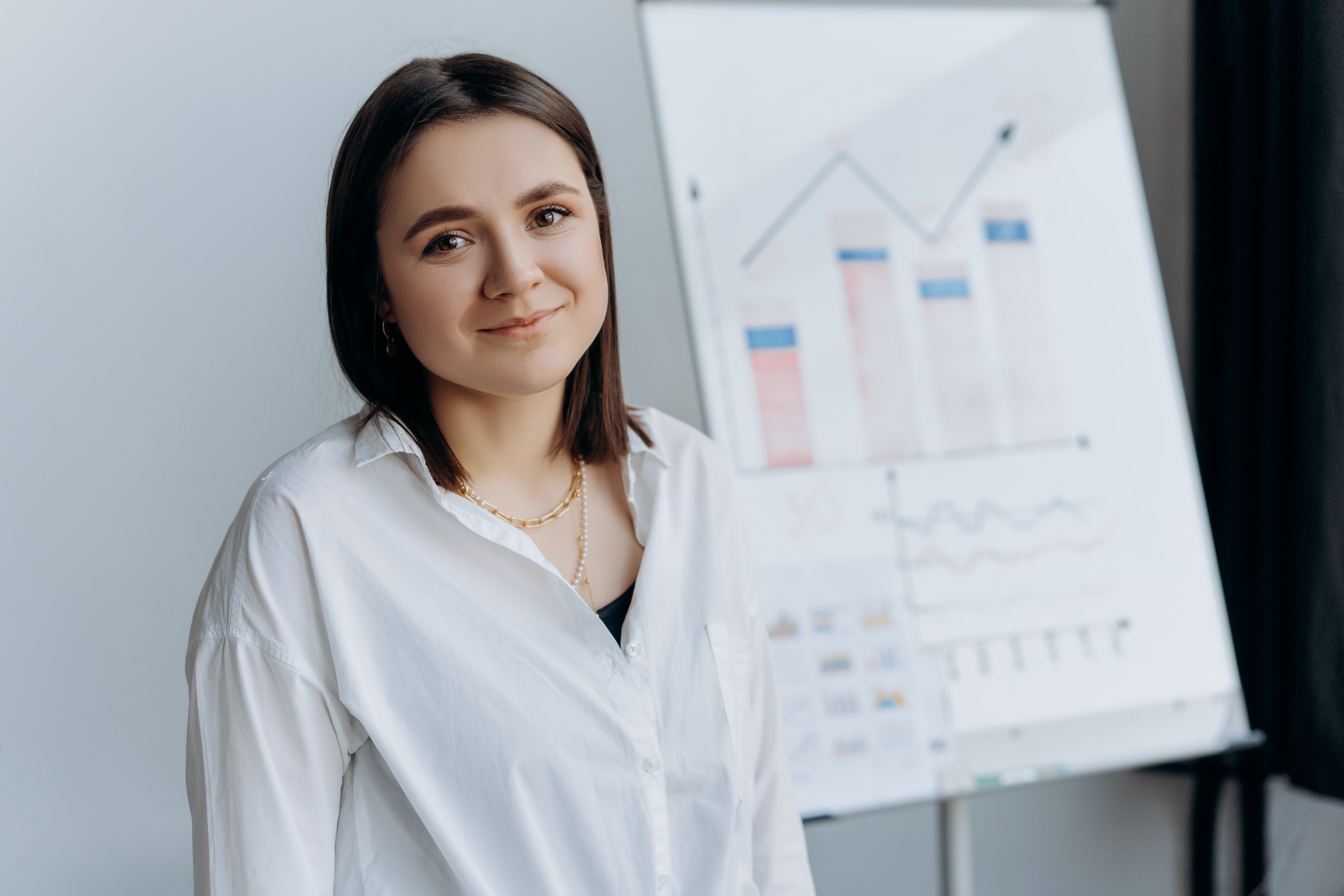 Woman Standing Near the White Board · Free Stock Photo (pexels.com)
Overview chapter
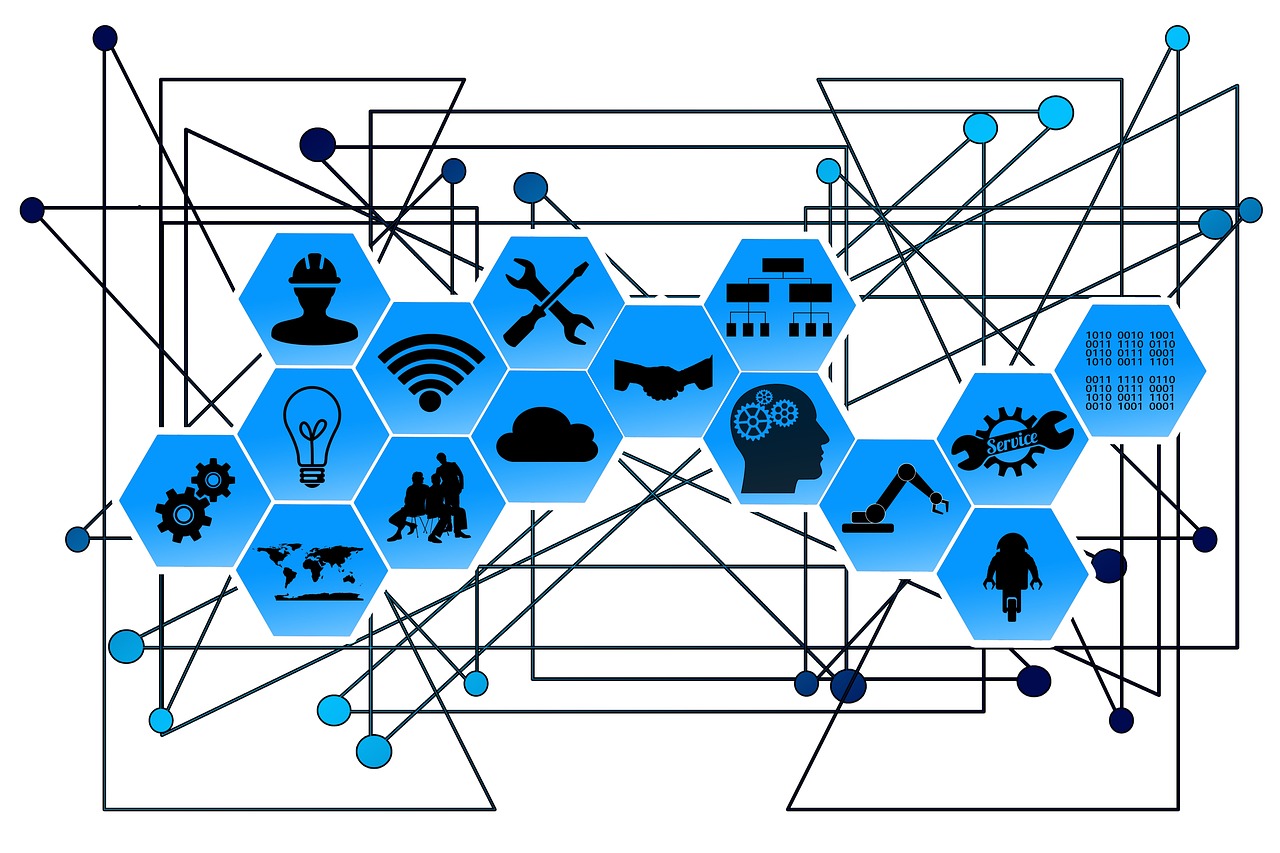 Types of transport models
Elasticities
The 4-step model
Human behaviour modelling
Validation of models
Some examples of models
What can a transport model be used for?
Conclusions
Web Network Points - Free photo on Pixabay - Pixabay
Conclusions
A model is a simplified representation of a part of a real system
Transportation models are first and foremost a means to gain insights into the effects of various developments (like policy developments) on transportation
Models can be classified by the transport mode they focus on, the period of time they focus on, and their technical characteristics – e.g., dynamic versus static, spatial or not
Aggregated models such as the 4-step method have been used extensively for the past decades to support transport policy decisions in urban areas. With the need to study more complex measures and advances in computational speed, disaggregated models have been developed more recently.
Whether or not to answer a certain research or policy question by using a model requires adequately weighing the available alternatives as well as the pros and cons of model simulations and the relevant alternatives
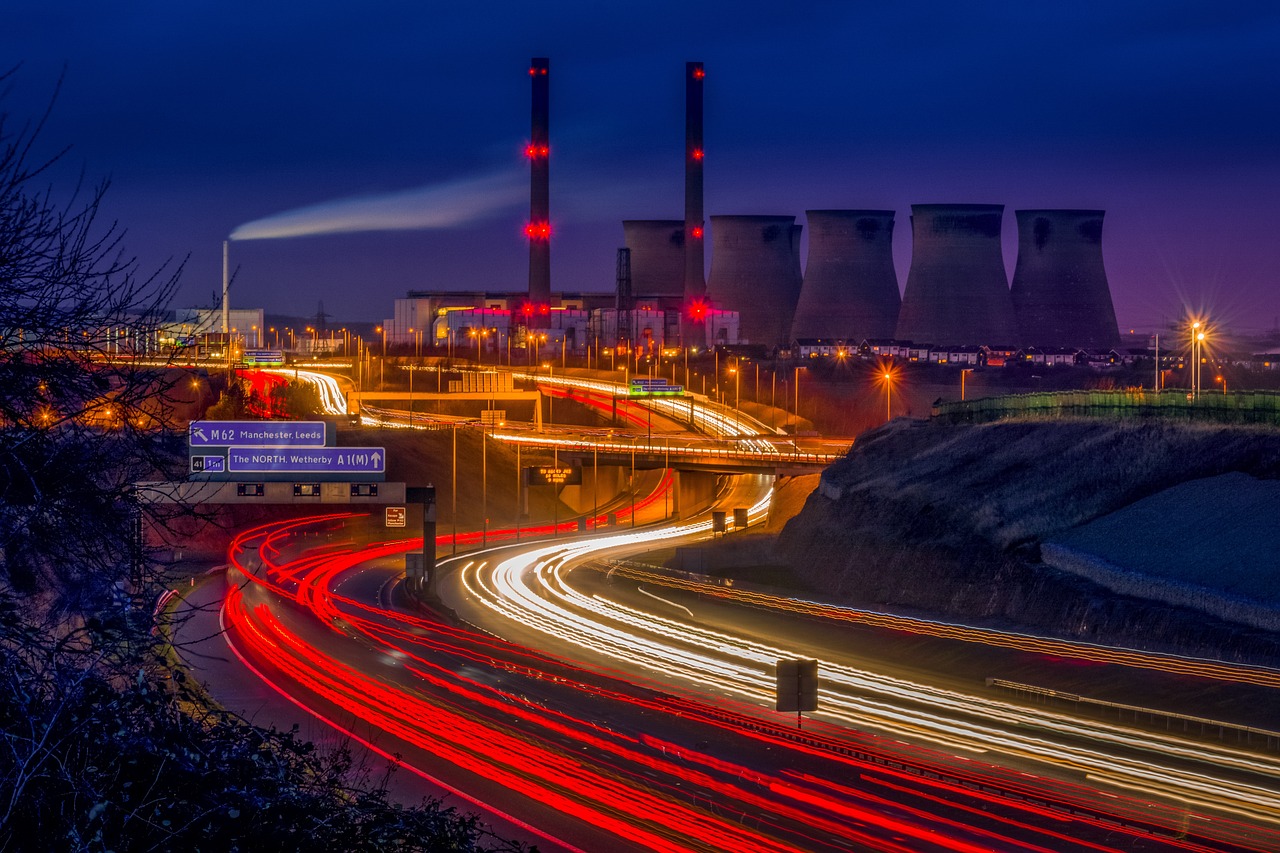 The Transport System and Transport Policy
Edited by Bert van Wee, Jan Anne Annema, David Banister and Baiba Pudãne
Chapter 16: Transportation models and their applications
Authors: Gonçalo Homem de Almeida Correia and Bert van Wee
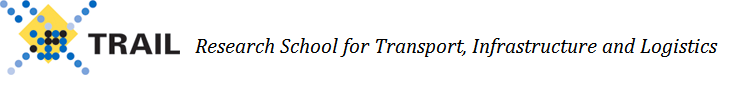 Ferrybridge - Free image on Pixabay